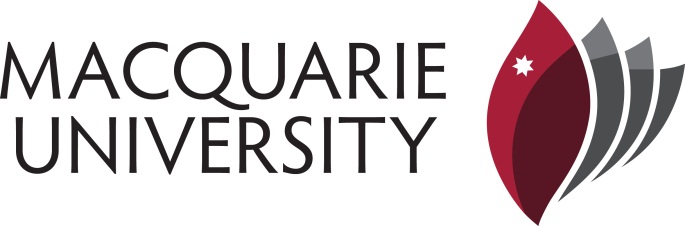 Polylog Hamiltonian simulation
Dominic Berry
Macquarie University
Richard Cleve
IQC
Rolando Somma
  LANL
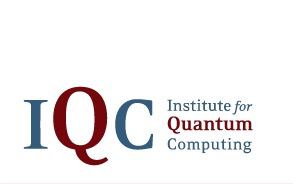 Simulation of Hamiltonians
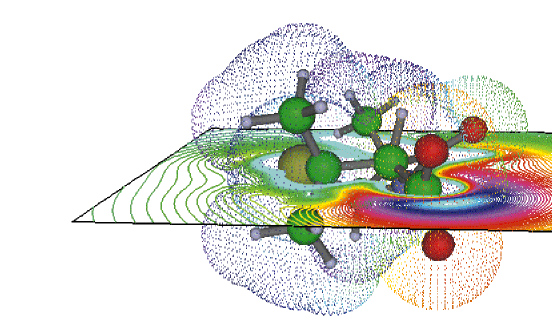 Quantum computers could give an exponential speedup in the simulation of quantum physical systems.
This is the original reason why Feynman proposed the idea of quantum computers.
The state of the system is encoded into the quantum computer.
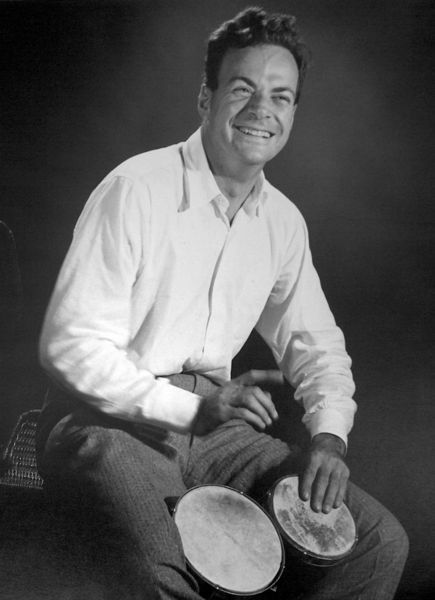 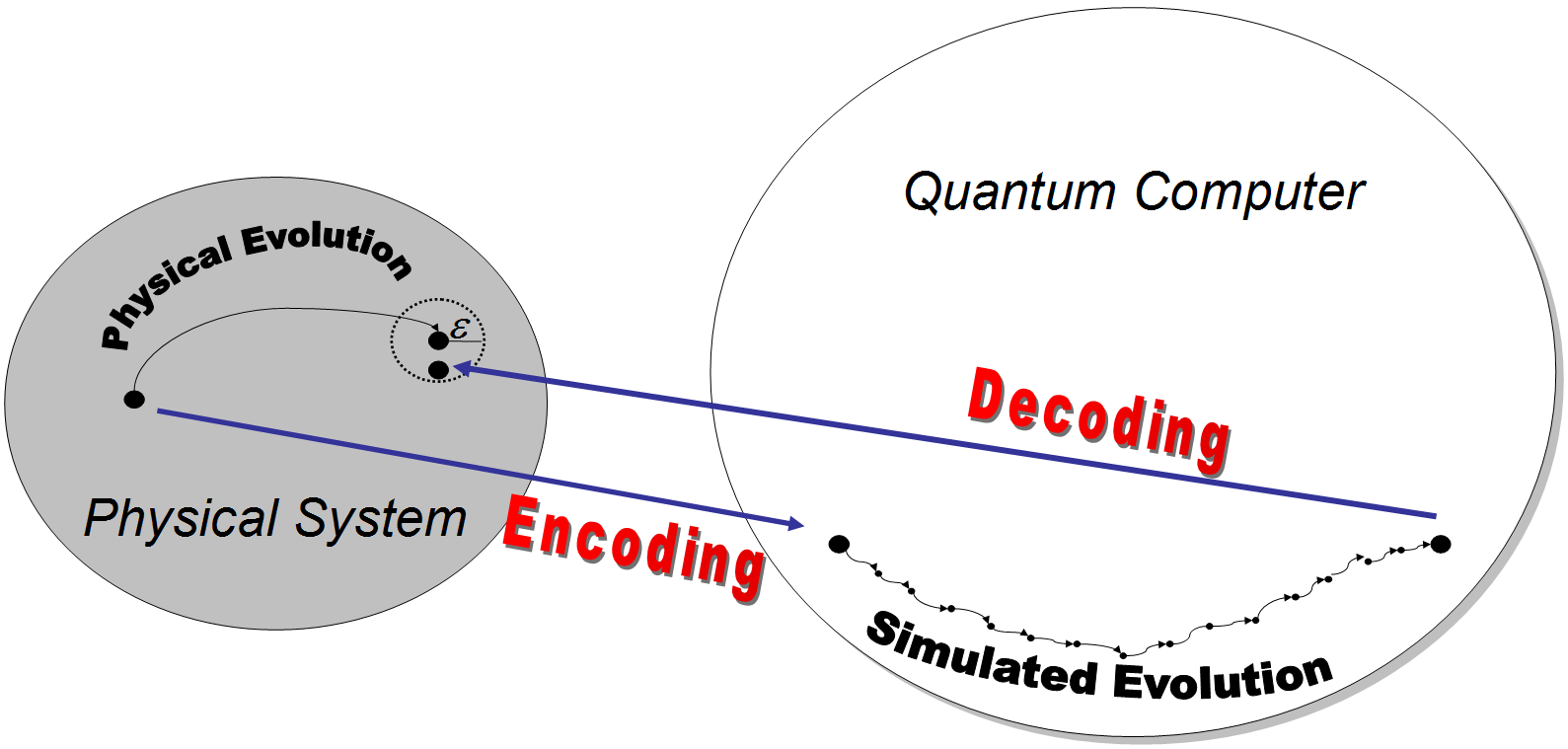 Richard Feynman
Simulation of Hamiltonians
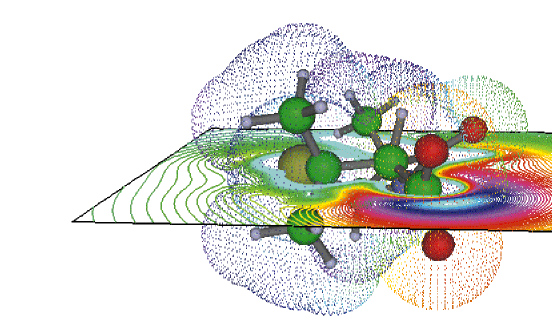 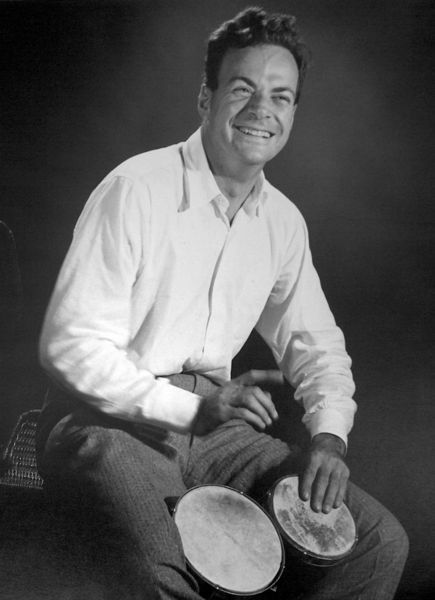 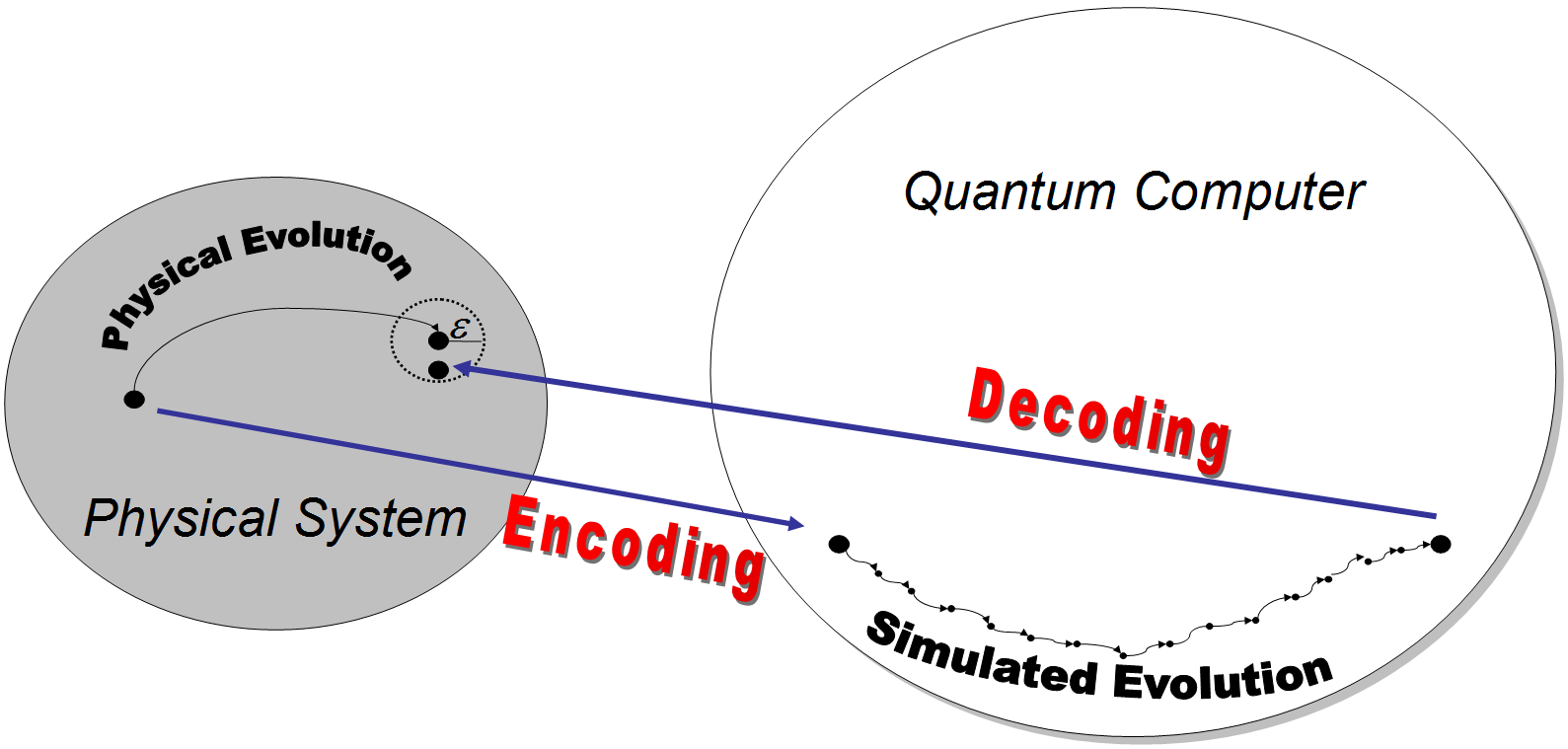 Richard Feynman
Standard Methods
S. Lloyd, Science 273, 1073 (1996).
Standard Methods
More generally, we would like to be able to simulate sparse Hamiltonians.







Positions and values of non-zero elements are given by oracle.




This enables application to many other problems.
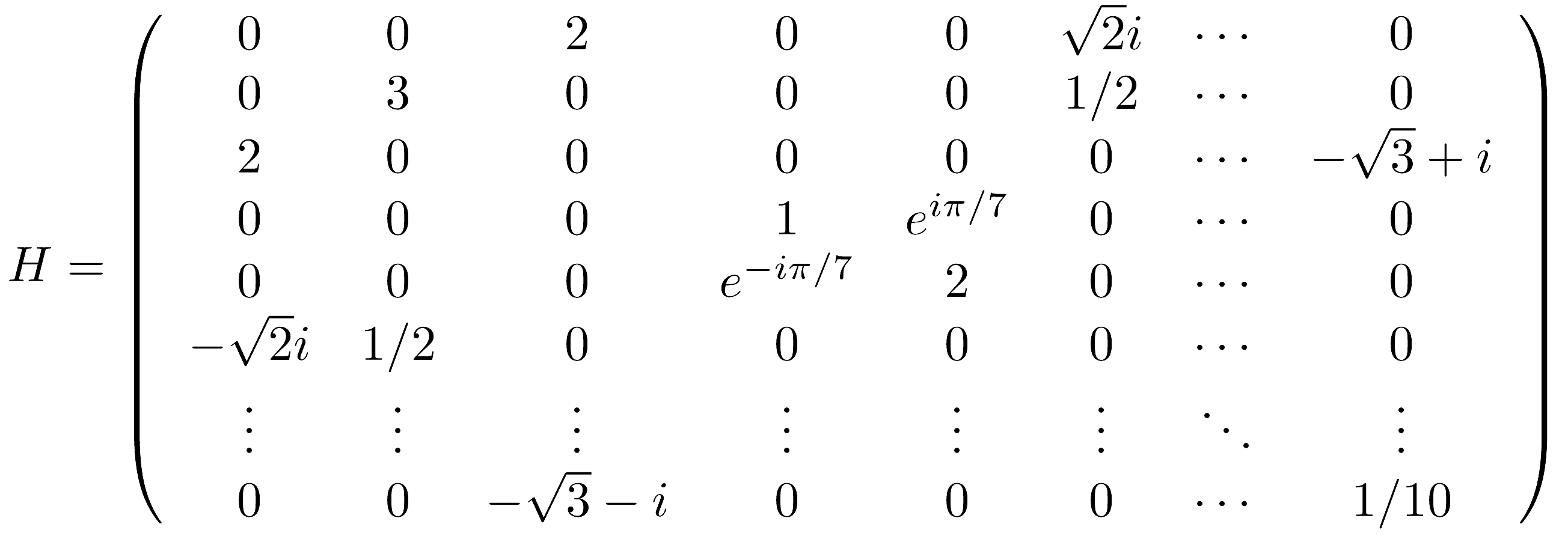 Standard Methods
D. Aharonov and Ta-Shma, STOC 2003; quant-ph/0301023 (2003).
D. W. Berry, G. Ahokas, R. Cleve, and B. C. Sanders, Comm. Math. Phys. 270, 359 (2007).
A. M. Childs and R. Kothari, TQC 2010, Lecture Notes in Computer Science 6519, 94 (2011).
Quantities involved in simulation
Standard Methods - Limitations
Known results
[1] D. W. Berry, G. Ahokas, R. Cleve, and B. C. Sanders, Comm. Math. Phys. 270, 359 (2007).
[2] A. M. Childs and R. Kothari, TQC 2010, Lecture Notes in Computer Science 6519, 94 (2011).
[3] D. W. Berry and A. M. Childs, Quantum Information and Computation 12, 29 (2012).
[4] N. Wiebe, D. W. Berry, P. Høyer, and B. C. Sanders, J. Phys. A: Math. Theor. 43, 065203 (2010).
[5] D. Poulin, A. Qarry, R. D. Somma, and F. Verstraete, Phys. Rev. Lett. 106, 170501 (2011).
Main result
[1] D. W. Berry, G. Ahokas, R. Cleve, and B. C. Sanders, Comm. Math. Phys. 270, 359 (2007).
[2] A. M. Childs and R. Kothari, TQC 2010, Lecture Notes in Computer Science 6519, 94 (2011).
[3] D. W. Berry and A. M. Childs, Quantum Information and Computation 12, 29 (2012).
[4] N. Wiebe, D. W. Berry, P. Høyer, and B. C. Sanders, J. Phys. A: Math. Theor. 43, 065203 (2010).
[5] D. Poulin, A. Qarry, R. D. Somma, and F. Verstraete, Phys. Rev. Lett. 106, 170501 (2011).
Main result
[1] D. W. Berry, G. Ahokas, R. Cleve, and B. C. Sanders, Comm. Math. Phys. 270, 359 (2007). 
[2] R. Cleve, D. Gottesman, M. Mosca, R. Somma, and D. Yonge-Mallo, In Proc. 41st ACM Symposium on Theory of Computing, pp. 409-416 (2009).
[3] D. W. Berry, R. Cleve, and S. Gharibian, arXiv:1211.4637 (2012).
1. Decompose Hamiltonian to 1-sparse
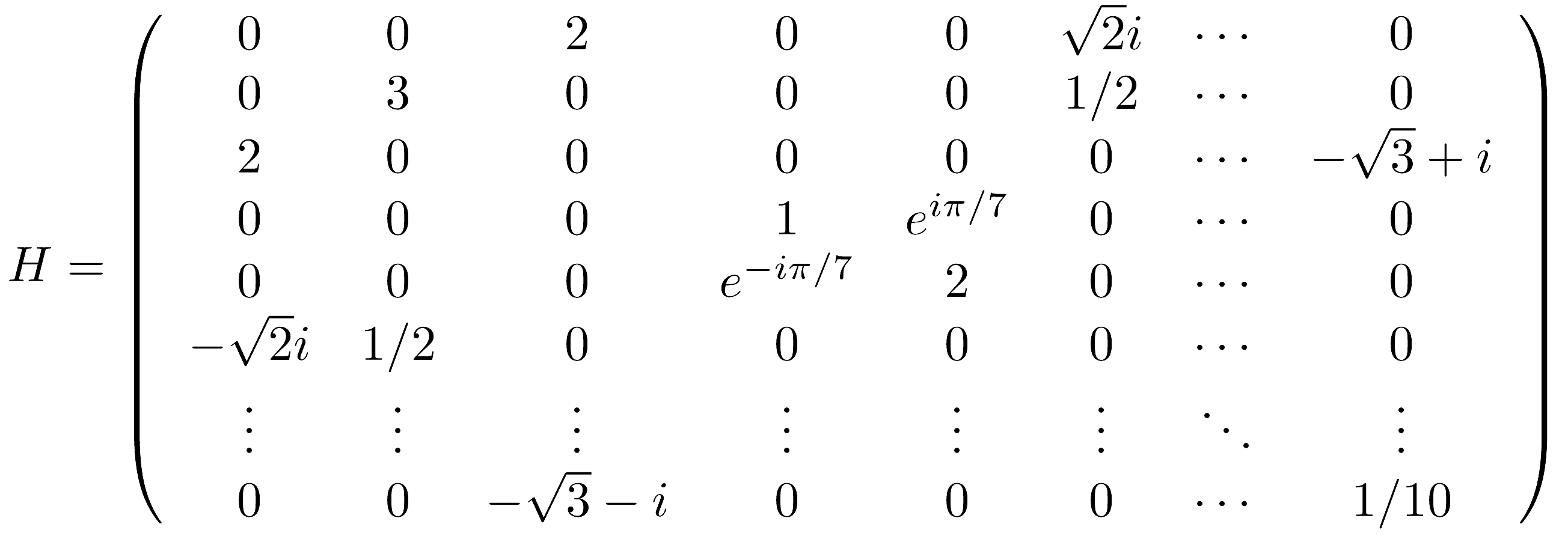 D. W. Berry, G. Ahokas, R. Cleve, and B. C. Sanders, Comm. Math. Phys. 270, 359 (2007).
2. Decompose 1-sparse to self-inverse
off-diagonal real
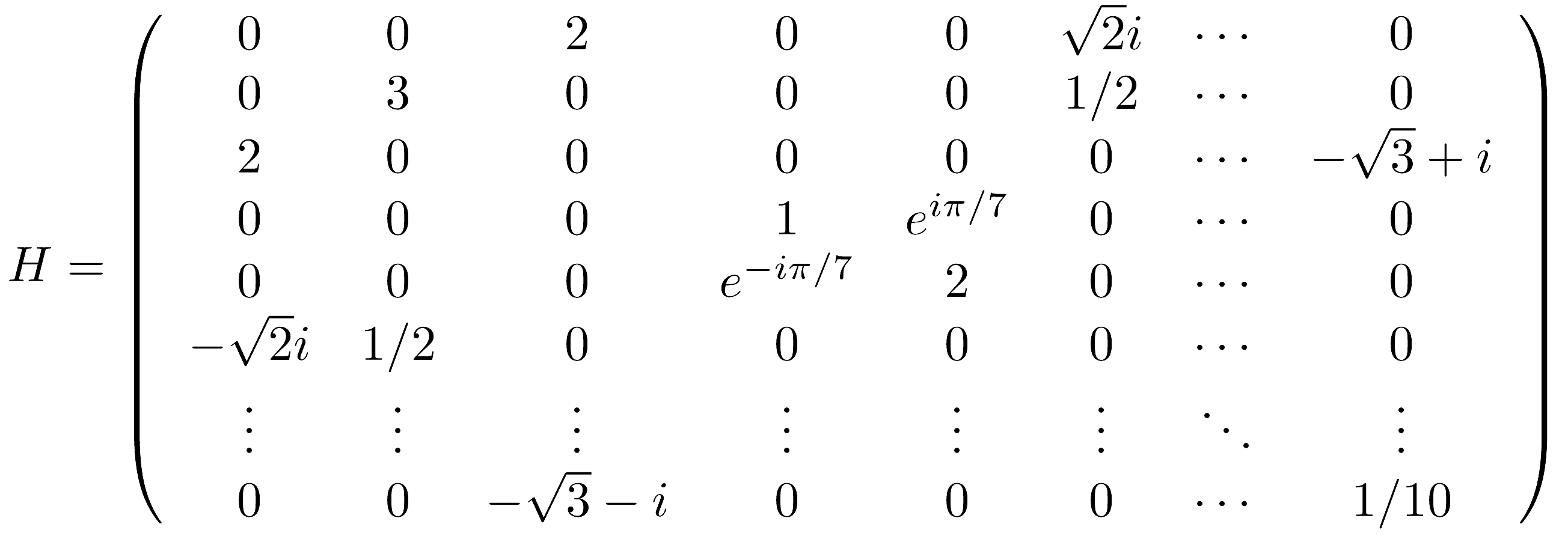 off-diagonal imaginary
on-diagonal real
2. Decompose 1-sparse to self-inverse
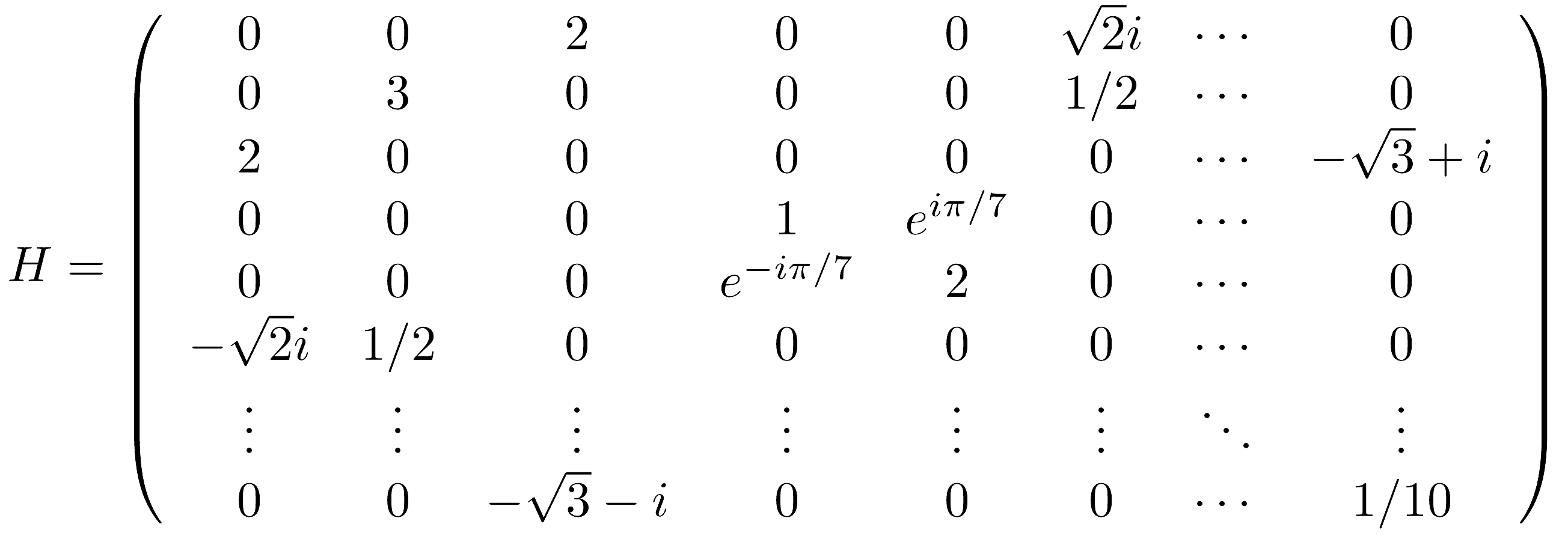 take component 2
2. Decompose 1-sparse to self-inverse
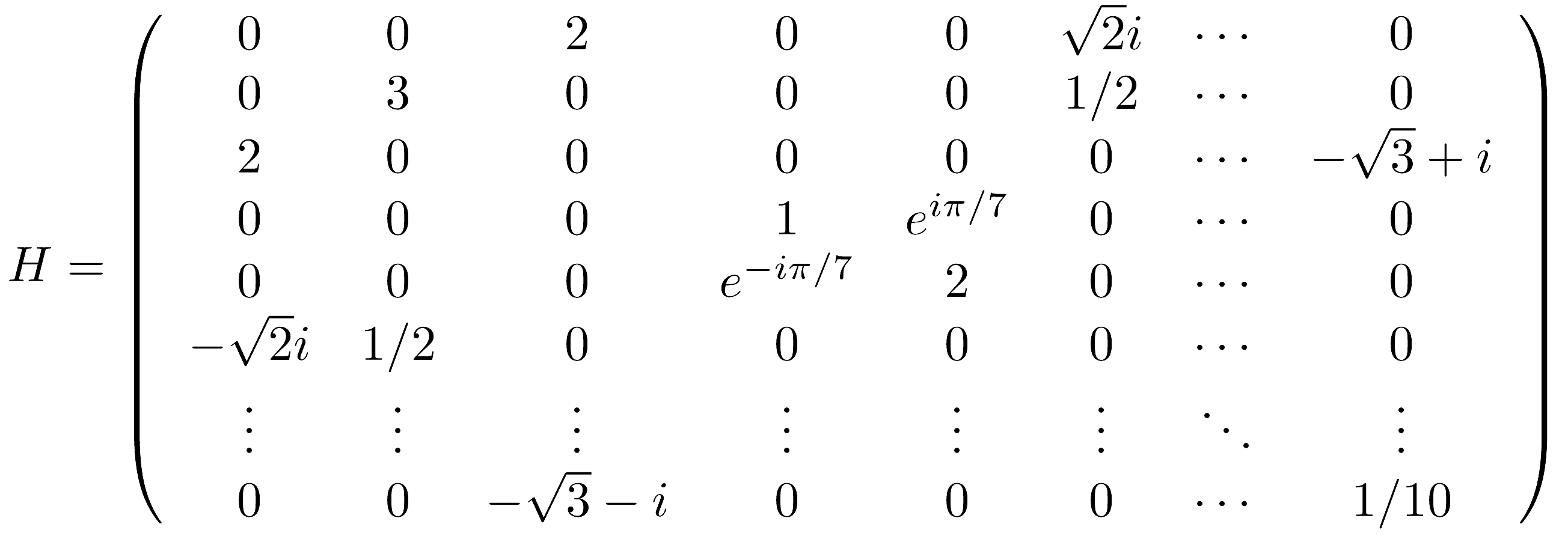 take component 2
2. Decompose 1-sparse to self-inverse
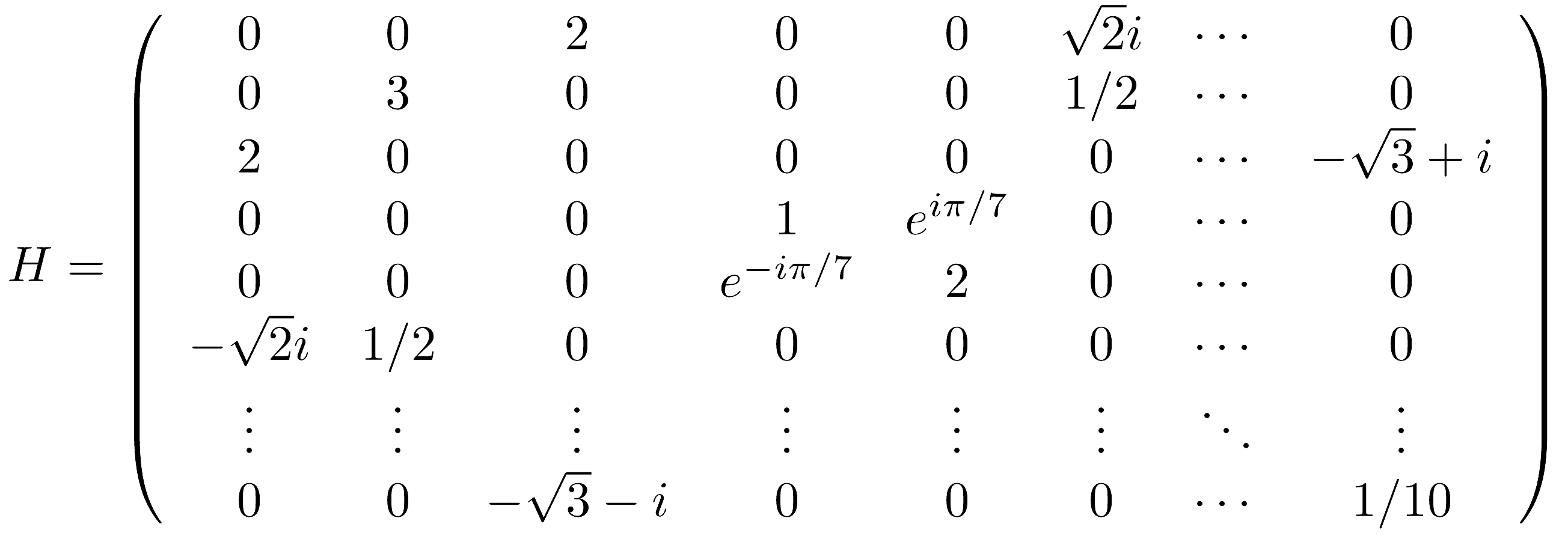 2. Decompose 1-sparse to self-inverse
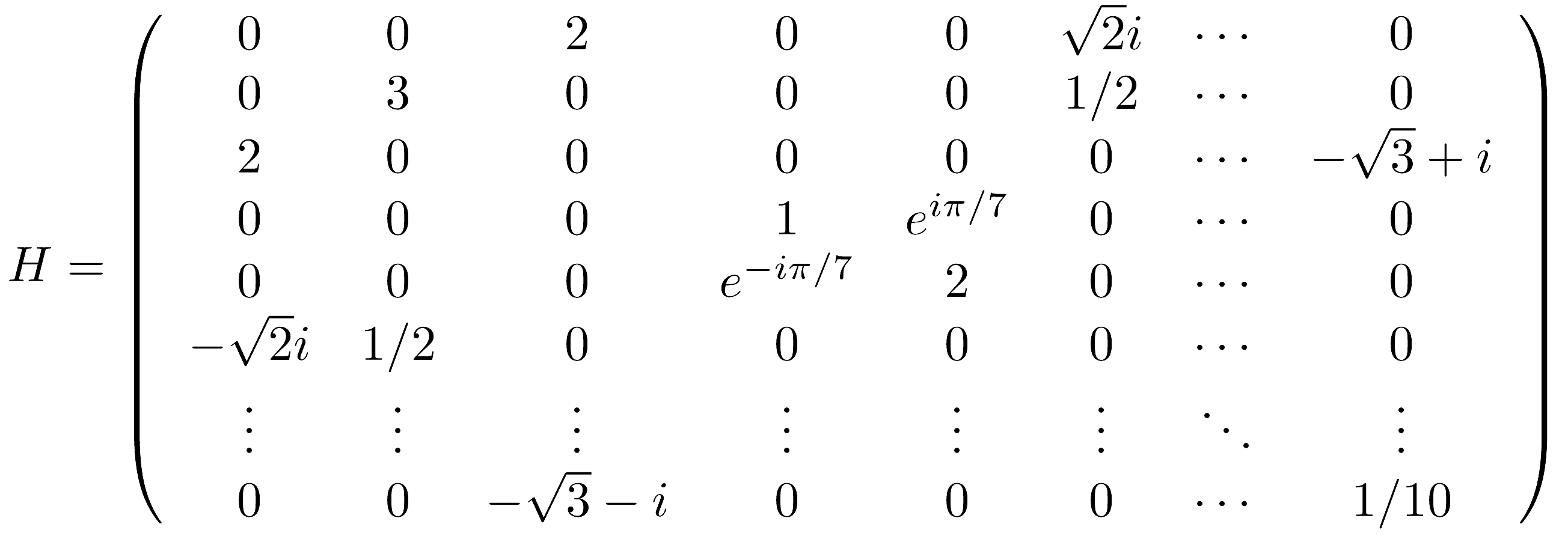 take first component
2. Decompose 1-sparse to self-inverse
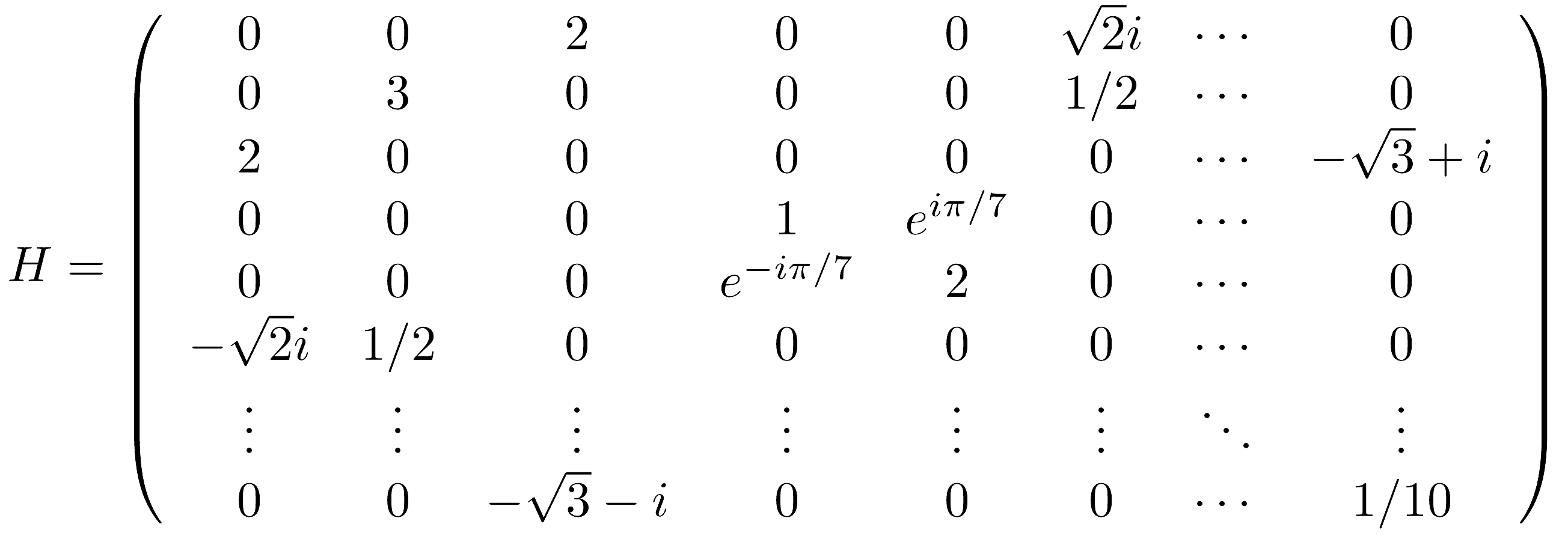 take first component
3. Trotter expansion
time ordering
T
4. Using CGMSY’09 technique
R. Cleve, D. Gottesman, M. Mosca, R. Somma, and D. Yonge-Mallo, In Proc. 41st ACM Symposium on Theory of Computing, pp. 409-416 (2009).
4. Using CGMSY’09 technique
R. Cleve, D. Gottesman, M. Mosca, R. Somma, and D. Yonge-Mallo, In Proc. 41st ACM Symposium on Theory of Computing, pp. 409-416 (2009).
4. Using CGMSY’09 technique
.  .  .  .  .  .  .  .  .  .  .  .  .
0
1
2
T
R. Cleve, D. Gottesman, M. Mosca, R. Somma, and D. Yonge-Mallo, In Proc. 41st ACM Symposium on Theory of Computing, pp. 409-416 (2009).
4. Using CGMSY’09 technique
measure
.  .  .  .  .  .  .  .  .  .  .  .  .
0
1
2
T
R. Cleve, D. Gottesman, M. Mosca, R. Somma, and D. Yonge-Mallo, In Proc. 41st ACM Symposium on Theory of Computing, pp. 409-416 (2009).
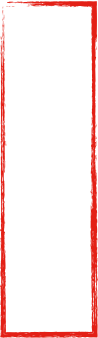 4. Using CGMSY’09 technique
measure
m
like Bernoulli trials, but in superposition
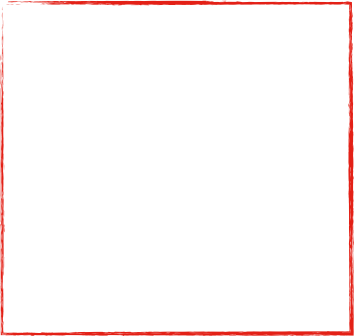 4. Using CGMSY’09 technique
measure
Mostly the identity, so can be omitted.
4. Using CGMSY’09 technique
measure
4. Using CGMSY’09 technique
measure
4. Using CGMSY’09 technique
measure
4. Using CGMSY’09 technique
measure
clean up step
D. W. Berry, R. Cleve, and S. Gharibian, arXiv:1211.4637 (2012).
5. Simulation in compressed form
How do we perform the final measurement?
measure
uncompress
compress
Goal: logically perform this, but without decompressing
D. W. Berry, R. Cleve, and S. Gharibian, arXiv:1211.4637 (2012).
5. Simulation in compressed form
D. W. Berry, R. Cleve, and S. Gharibian, arXiv:1211.4637 (2012).
5. Simulation in compressed form
Recursively measure each half (of m qubits):
0
0
0
0
0
0
0
0
1
0
0
0
0
0
0
0
0
0
0
0
0
0
0
1
0
0
0
0
D. W. Berry, R. Cleve, and S. Gharibian, arXiv:1211.4637 (2012).
5. Simulation in compressed form
...
etc
...
etc
D. W. Berry, R. Cleve, and S. Gharibian, arXiv:1211.4637 (2012).
5. Simulation in compressed form
...
etc
...
etc
If the states are represented in compressed form, we need to explicitly extract  left and right halves:
5. Simulation in compressed form
0
0
0
0
1
0
0
0
0
0
0
0
0
1
0
0
Bringing it all together
Conclusions